Мотивационная одарённость: от отбора к развитию
М.Л. Таланцева, методист ЛабЕМО ЦОД ТОГИРРО
ОСНОВОПОЛАГАЮЩИЕ ДОКУМЕНТЫ
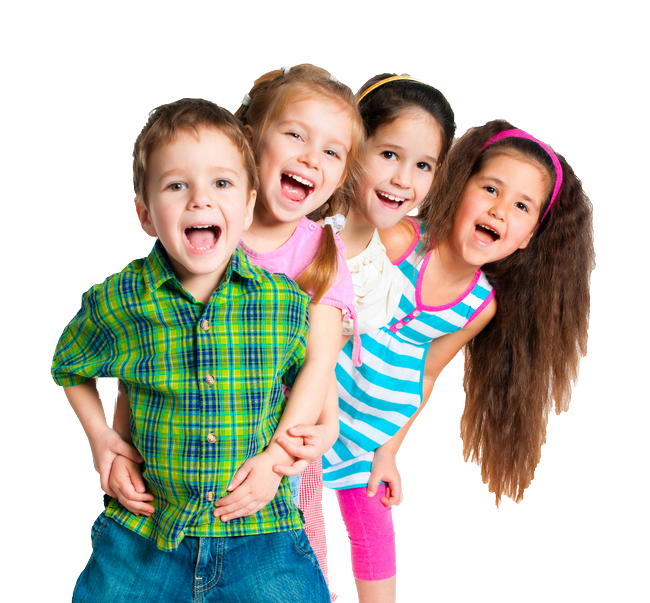 «Каждый человек талантлив» 
Концепция общенациональной системы выявления и развития молодых талантов
Нормативно-правовая база ТОГИРРО
Государственная программа «Основные направления развития образования и науки Тюменской области» до 2020 года.
В рамках программы и с учетом Концепции российской национальной системы выявления и развития молодых талантов в области реализуются мероприятия межуровневого областного проекта «Стратегия успеха».  Режим доступа: http://admtyumen.ru/ogv_ru/finance/programs/program.htm?id=997@egTargetGrant
Положение о Центре по работе с одаренными детьми. Режим доступа: http://togirro.ru/go/odarennye_deti/centr_po_rabote.html
План мероприятий по реализации Концепции развития математического образования в Тюменской области. Режим доступа: http://togirro.ru/go/proekty/razvitie_matema.html
План мероприятий по развитию политехнического образования в образовательных организациях Тюменской области. Режим доступа: http://togirro.ru/go/proekty/forum_politex.html
Межрегиональная научно-практическая конференция «Интеграция в преподавании предметов естественно-математического цикла и информатики: механизмы и средства». Режим доступа: http://togirro.ru/metod_kab/mediateka_togir/metodicheskie_m11/metodicheskie_m334/materialy_mezhr436.html
Летние многопрофильные смены. Режим доступа: http://togirro.ru/go/odarennye_deti/letnyaya_mnogop/2016_god___1_ya11.html
Проект «Сетевой учитель – сетевой ученик». Режим доступа: Сетевые предметные площадки: http://togirro.ru/go/odarennye_deti/centr_po_rabote/setevye_predmet.html
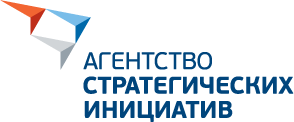 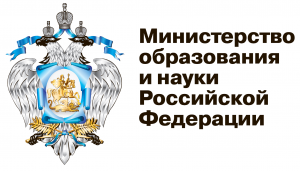 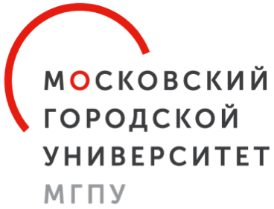 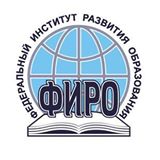 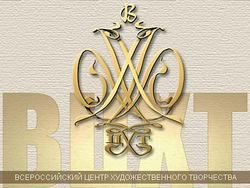 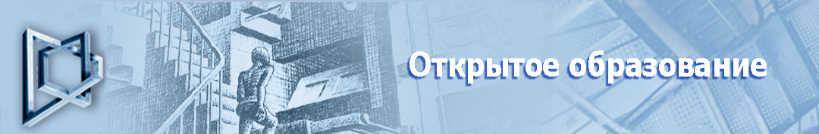 МЕЖДУНАРОДНАЯ НАУЧНО-ПРАКТИЧЕСКАЯ КОНФЕРЕНЦИЯ ПО ПРОБЛЕМАМ РАБОТЫ С ОДАРЕННЫМИ ДЕТЬМИ
«Мотивационная одаренность: от отбора к развитию»
 
Конференцию организуют Министерство образования и науки Российской Федерации и Автономная некоммерческая организация «Агентство стратегических инициатив по продвижению новых проектов», Федеральное государственное автономное учреждение «Федеральный институт развития образования», Федеральное государственное бюджетное учреждение «Всероссийский центр художественного творчества», Государственное автономное образовательное учреждение высшего образования города Москвы «Московский городской педагогический университет» и Автономная некоммерческая организация дополнительного профессионального образования «Открытое образование».
 1 - 2 ноября 2016 года
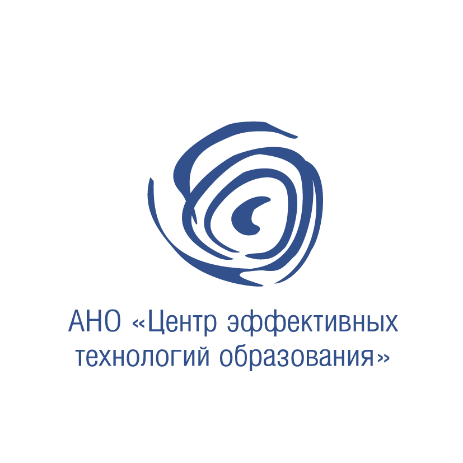 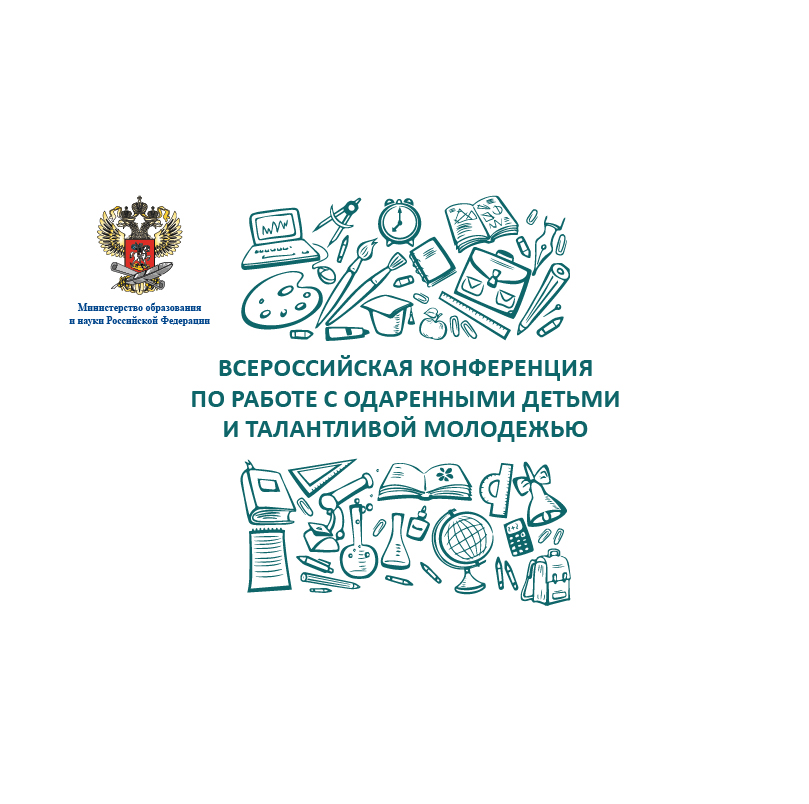 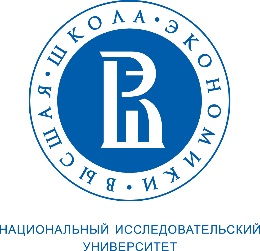 9-11 ноября 2016 года
Одаренность – высокий уровень развития общих способностей, определяющий сравнительно широкий диапазон деятельностей, в которых человек может достичь больших успехов. Является основой развития специальных способностей, но сама представляет собой независимый от них фактор.
Талант – высокий уровень способностей личности и определенной деятельности, её одаренности, когда они достигают уровня черт характера.
Гениальность – высшая степень творческих проявлений личности, выражающаяся в творчестве, имеющем выдающееся значение для жизни общества. Гений, образно говоря,  создает новую эпоху в своей сфере деятельности.

Современный словарь по педагогике. Автор - составитель Е.С.  Рапацевич
Одаренность – это системное, развивающееся в течение жизни качество психики, которое определяет возможность достижения человеком более высоких, незаурядных результатов  в одном или нескольких видах деятельности по сравнению с другими людьми.

Одаренный ребенок – это ребенок, который  выделяется яркими, очевидными, иногда выдающимися достижениями (или имеет внутренние предпосылки для таких достижений) в том или ином виде деятельности.
Концепция общенациональной системы выявления и развития молодых талантов
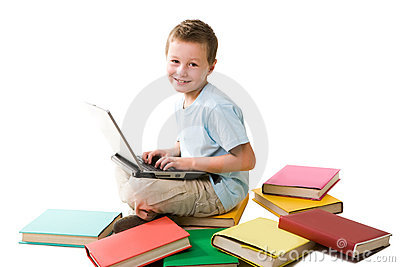 Мотивационно-одаренные дети:
ставят перед собой рекордные жизненные цели
включены в деятельность и социально-производственные ситуации, позволяющие осваивать высокий уровень компетенций
нацелены на высокие достижения в профессиональной деятельности
ориентированы на создание и участие в инновационных проектах и программах
реализуют конкурентоспособные стратегии в современных практиках
ПРИНЦИПЫ РАЗВИТИЯ МОТИВАЦИОННОЙ ОДАРЕННОСТИ
возможности влиять на содержание, организационную форму и логику управления образовательным процессом всем типам субъектов, в том числе сторонним организациям, родителям и самим детям
ДЕЯТЕЛЬНОСТНАЯ ПЕДАГОГИКА
ПРАКТИКООРИЕНТИРОВАННОСТЬ
ОТКРЫТОСТЬ
КОМПЕТЕНТНОСТНОСТЬ
МЕЖВЕДОМСТВЕННОСТЬ
ориентация на повышение и оценивание уровня развития конкретных компетентностей у данных детей и молодёжи
погружение в реалии перспективных и востребованных типов практик, где организована возможность работать с реально существующими проблемами конкретных регионов, городов и страны
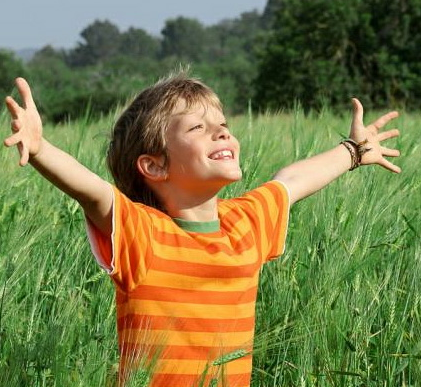 работа с мотивационно-одарёнными детьми и молодёжью строится исходя из их самоопределения, интересов и увлечений, с учётом многообразия персональных возможностей, темпов и режимов обучения
ИНДИВИДУАЛИЗАЦИЯ
привлечение представителей разнообразных ведомств и сфер деятельности
Стратегия управления талантами
Два вектора реализации Концепции российской национальной системы выявления и развития молодых талантов в Тюменской области
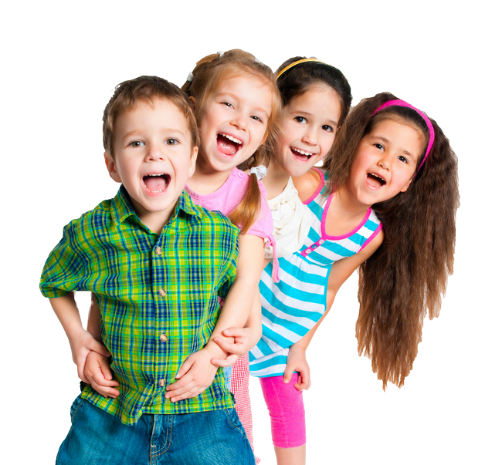 Идея : 
Перенастройка системы: от диагностики одаренности – к конструированию мотивированности
ИНФРАСТРУКТУРА ВЫЯВЛЕНИЯ ЛИДЕРОВ НОВОГО ВРЕМЕНИ
XI Областной открытый конкурс молодых дарований «Дебют »
Интеллектуальные игры
IX Слет школьных лесничеств Тюменской области (27 команд, 158 обучающихся)
Олимпиадное движение
Кубок Губернатора Тюменской области 
по робототехнике и программированию
Межрегиональная многопрофильная олимпиада школьников «Менделеев»
Интеллектуальные игры  
«Квадрат Декарта», «Математическая регата», «Математическая абака», «Математические бои»
Тюменская геологическая олимпиада
Турнир юных математиков «ТЮМ_72»
Тюменский химический турнир (совместно с СИБУР)
Областной шахматный турнир (43 команды, 258 обучающихся)
Всероссийская олимпиада школьников
Всероссийский фестиваль художественного творчества
Конкурс чтецов «Живая классика»
Областной интеллектуальный марафон учеников-занковцев
Областная предметная олимпиада учащихся основной школы «Юниор»
Открытая областная олимпиада по музыкально-теоретическим дисциплинам для учащихся учреждений дополнительного образования детей в сфере искусств
Межрегиональная многопрофильная олимпиада школьников «Перов» по комплексу предметов «Культура и искусство»
Областной конкурс презентаций для учащихся учреждений дополнительного образования детей в сфере искусств
Конкурс творчества «Художественный образ Георгия Победоносца глазами молодых художников»
Областной летний фестиваль физкультурно-спортивного комплекса «Готов к труду и обороне» (ГТО) среди обучающихся
Областной зимний фестиваль физкультурно-спортивного комплекса «Готов к труду и обороне» (ГТО) среди обучающихся
Областная олимпиада младших школьников
Президентские спортивные игры и состязания
Научно-исследовательская проектная деятельность
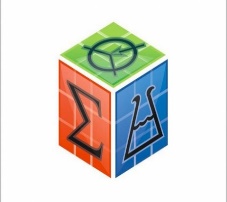 XIХ областной научный форум молодых исследователей «Шаг в будущее»
Всероссийский конкурс  проектных и исследовательских работ школьников
Многопрофильные интеллектуальные смены
Творческие конкурсы, фестивали
2016 г. – 55 региональных конкурсных мероприятий; более 82000 участников
ИНФРАСТРУКТУРА
Центры молодежного инновационного творчества:
Тюменский технопарк;
- Дворец «Пионер»;
ФабЛАБ ТюмГУ
Образовательные организации с дополнительным (углубленным) изучением отдельных предметов  - 53 ОУ
ТОГИРРО
Региональный Центр по работе  с одаренными детьми
Профильные «школы» вузов
Школа одарённых ТюмГУ;
- Школа инженерного резерва ТИУ
Классы робототехники и программирования  (11 ОУ)
Стажировочные 
площадки
Сетевые лаборатории
Практико-ориентированные IT-лаборатории (10 ОУ)
Многопрофильные смены
Учебно-тренировочные сборы
Областная физико-математическая школа
Региональный Центр развития робототехники
(Тюменский педагогический колледж)
НОВАТЕК НМЦ
Тюменский Нефтяной центр
СИБУР
Корпоративные классы (11 ОУ)
ПОДДЕРЖКА ТАЛАНТЛИВОЙ МОЛОДЕЖИ
Стипендии Губернатора Тюменской области
Грант Президента Российской Федерации
1
Мария Риэккинен, 
К. юр. н, ТГУ
1999-2017 гг.
 1400 стипендиатов
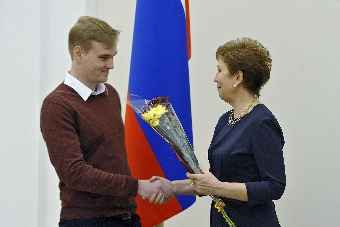 2016 г. - более 2 тыс. различных мер поддержки/поощрения: единовременные денежные выплаты, обеспечение участия в окружных, всероссийских и международных конкурсных мероприятиях, участие в молодежных форумах, информирование о достижениях в СМИ, выплаты премий, публикация статьи в сборнике научных работ и др.
50 премий победителям 
регионального этапа Всероссийской олимпиады школьников
КРИТЕРИИ ЭФФЕКТИВНОСТИ СИСТЕМЫ РАБОТЫ С ОДАРЕННЫМИ ДЕТЬМИ
увеличение доли детей и молодёжи, обучающихся по индивидуальным образовательным программам
КАЧЕСТВЕННЫЕ КРИТЕРИИ
количество мест практики ребёнка/молодого человека, соответствующих его интересу
увеличение доли детей и молодёжи, включённых в систему индивидуального психолого-педагогического сопровождения
количество клубов, движений, студий, мастерских, кружков и пр., с которыми у ребёнка/молодого человека выстроены те или иные связи, в соответствии с собственным интересом
КОЛИЧЕСТВЕННЫЕ КРИТЕРИИ
увеличение доли детей и молодёжи, принимающих участие в открытых образовательных программах для мотивационно-одарённых и талантливых детей и молодёжи
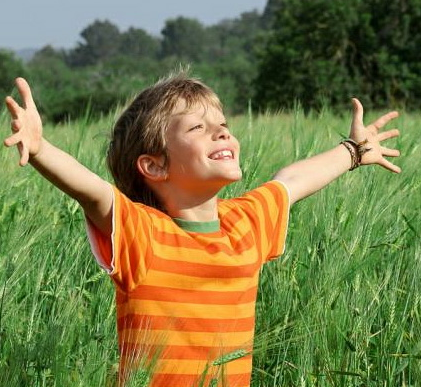 возникновение собственных проектов и инициатив участников, появление авторских творческих продуктов
увеличение количества детских и молодёжных клубов и движений
уровень компетентностного прогресса ребёнка/молодого человека
увеличение доли детей и молодёжи, принимающих участие в системе компетентностных испытаний как на региональном, так и на федеральном уровнях
увеличение количества достижений ребёнка/молодого человека в различных типах испытаний/состязаний/соревнований/конкурсов
увеличение количества детей и молодёжи, вовлечённых в научно-исследовательскую и проектную деятельность, разрабатывающих в рамках данной деятельности авторский продукт и претендующие на презентацию данного продукта на различных площадках как Российского, так и международного уровня